и Медицинской профилактики
Пермский край
Профилактика туберкулеза
ГБУЗ ПК «Центр общественного здоровья и медицинской профилактики»
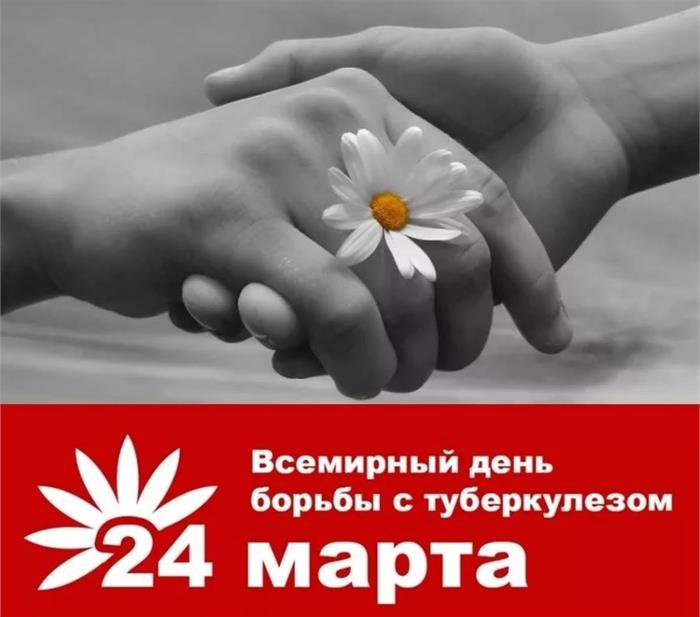 2
Лозунг: «Мобилизуем ресурсы для борьбы 
с туберкулезом. Спасем жизни!»
Туберкулез - это
3
Основными симптомами туберкулеза являются
4
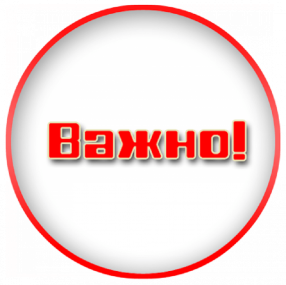 Меры профилактики
5
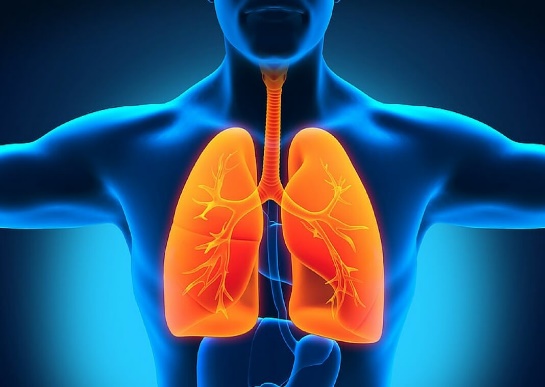 Категории граждан, подлежащих профилактическому обследованию на туберкулез 1 раз в год
6
и Медицинской профилактики
Пермский край
Спасибо за внимание!
www.budzdorovperm.ru